Kỹ năng sống 
Nói “ Không” khi nào
Trường hợp 1
 Người lạ cho kẹo
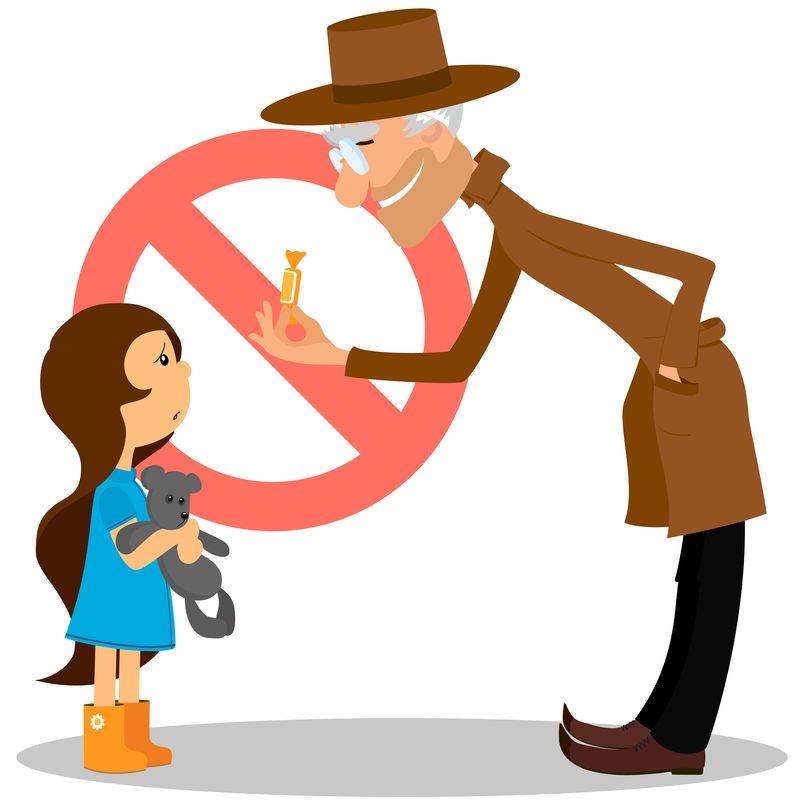 Trường hợp 2:
Đi tham quan và một bạn rủ tách ra khỏi lớp để chơi riêng
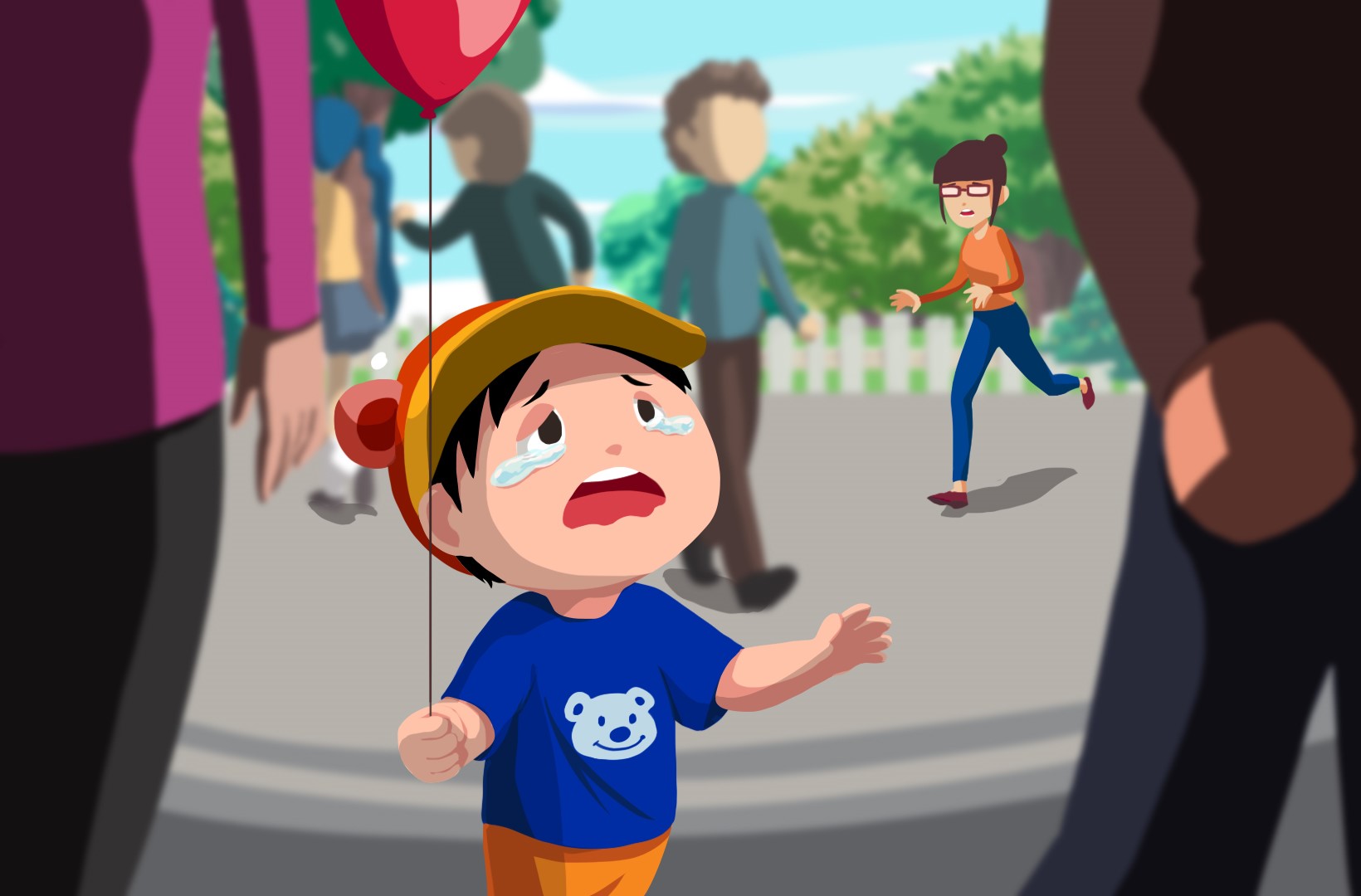 Trường hợp 3
Bố mẹ rủ đi chơi khi chưa làm xong bài tập
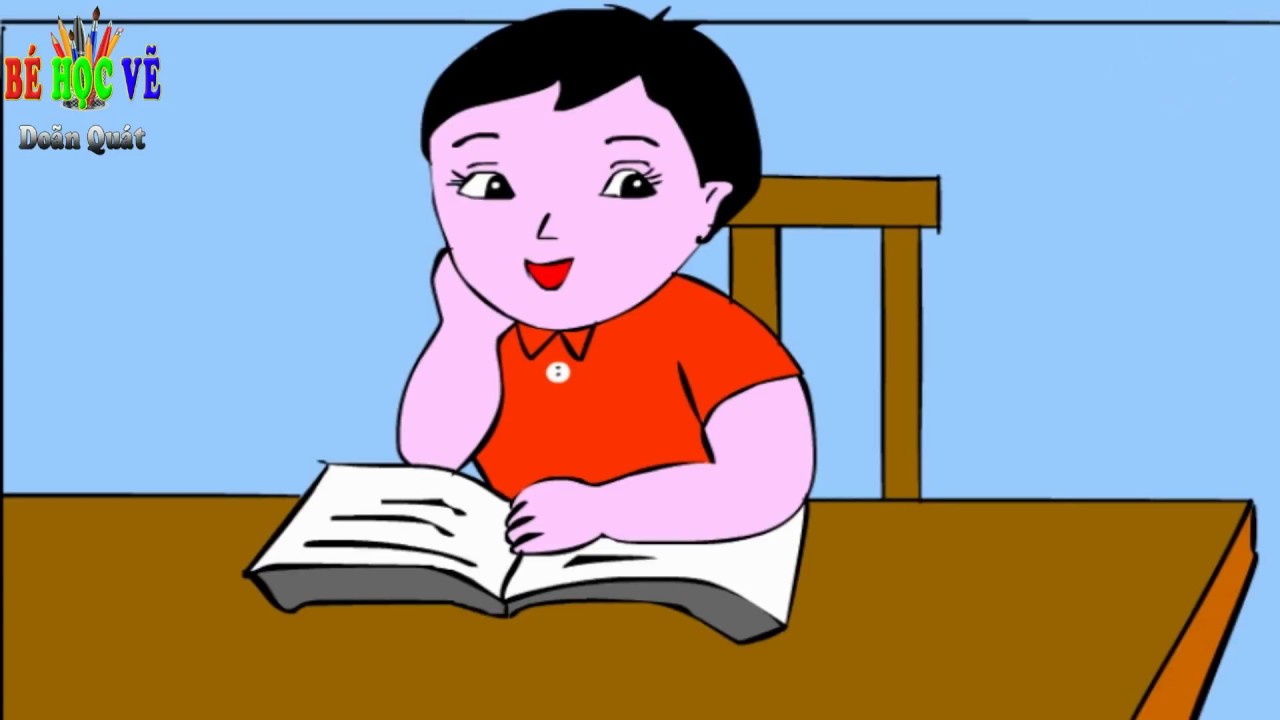 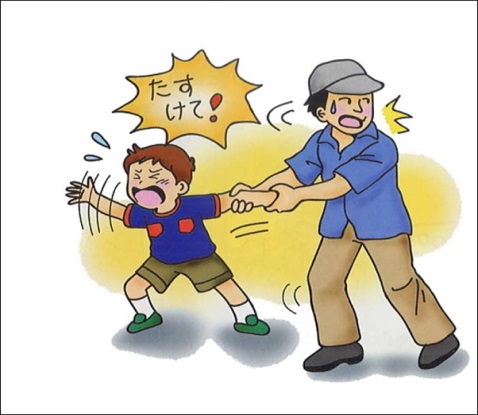 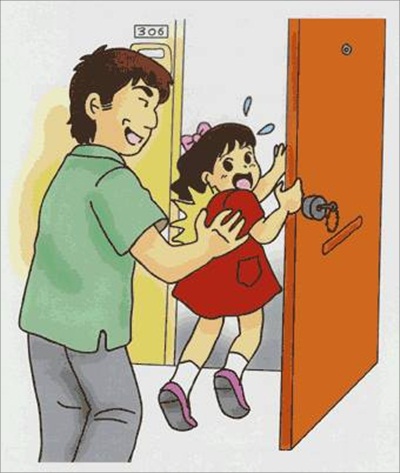 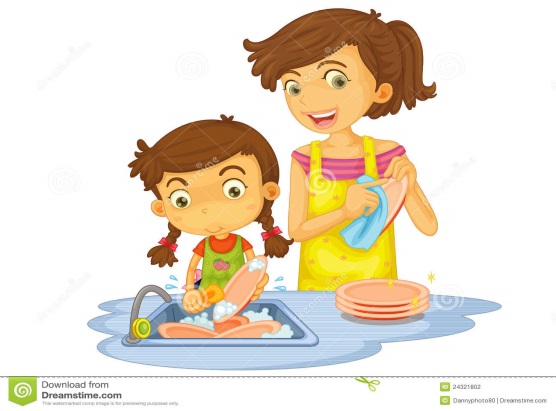 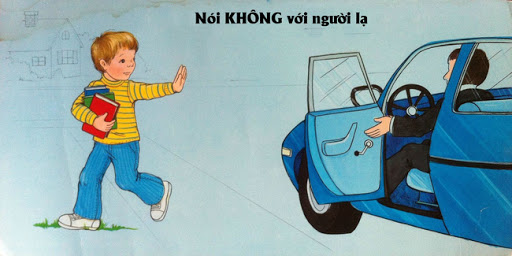 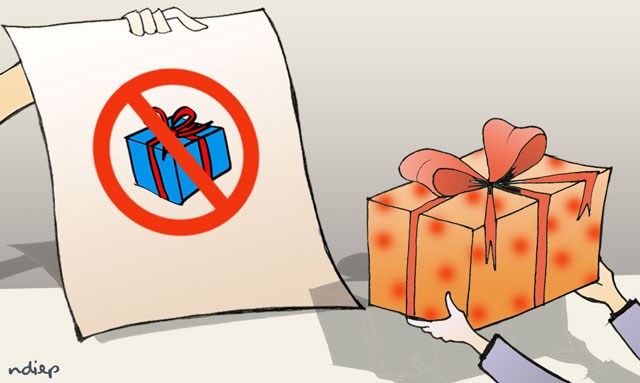 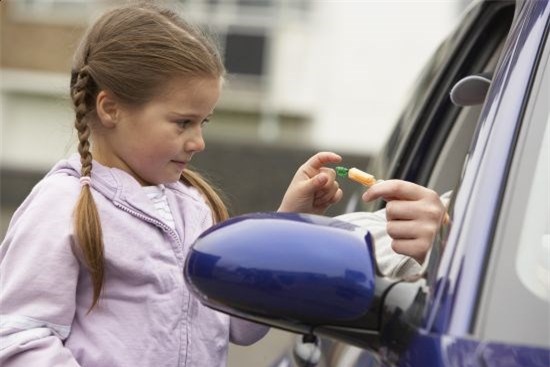 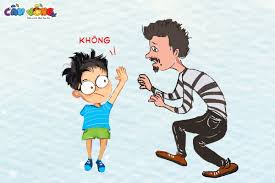 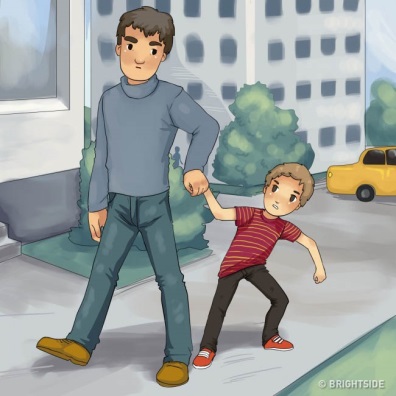 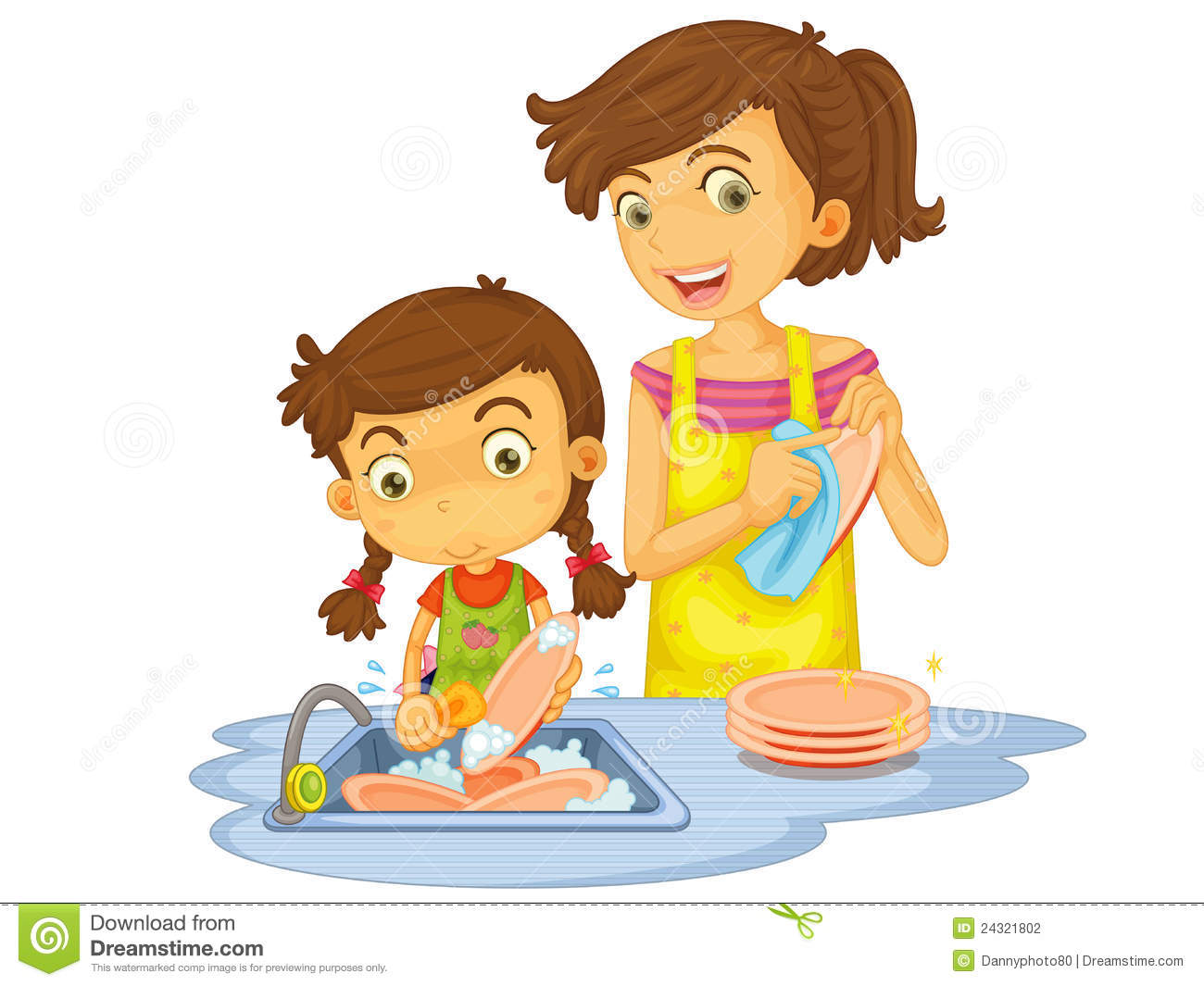